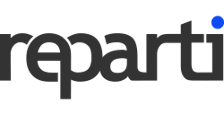 Welcome to		Bienvenue au
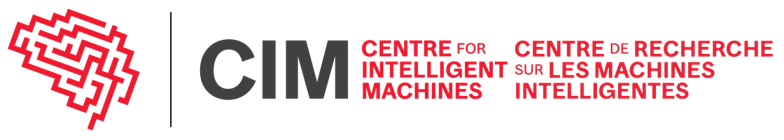 McGill University
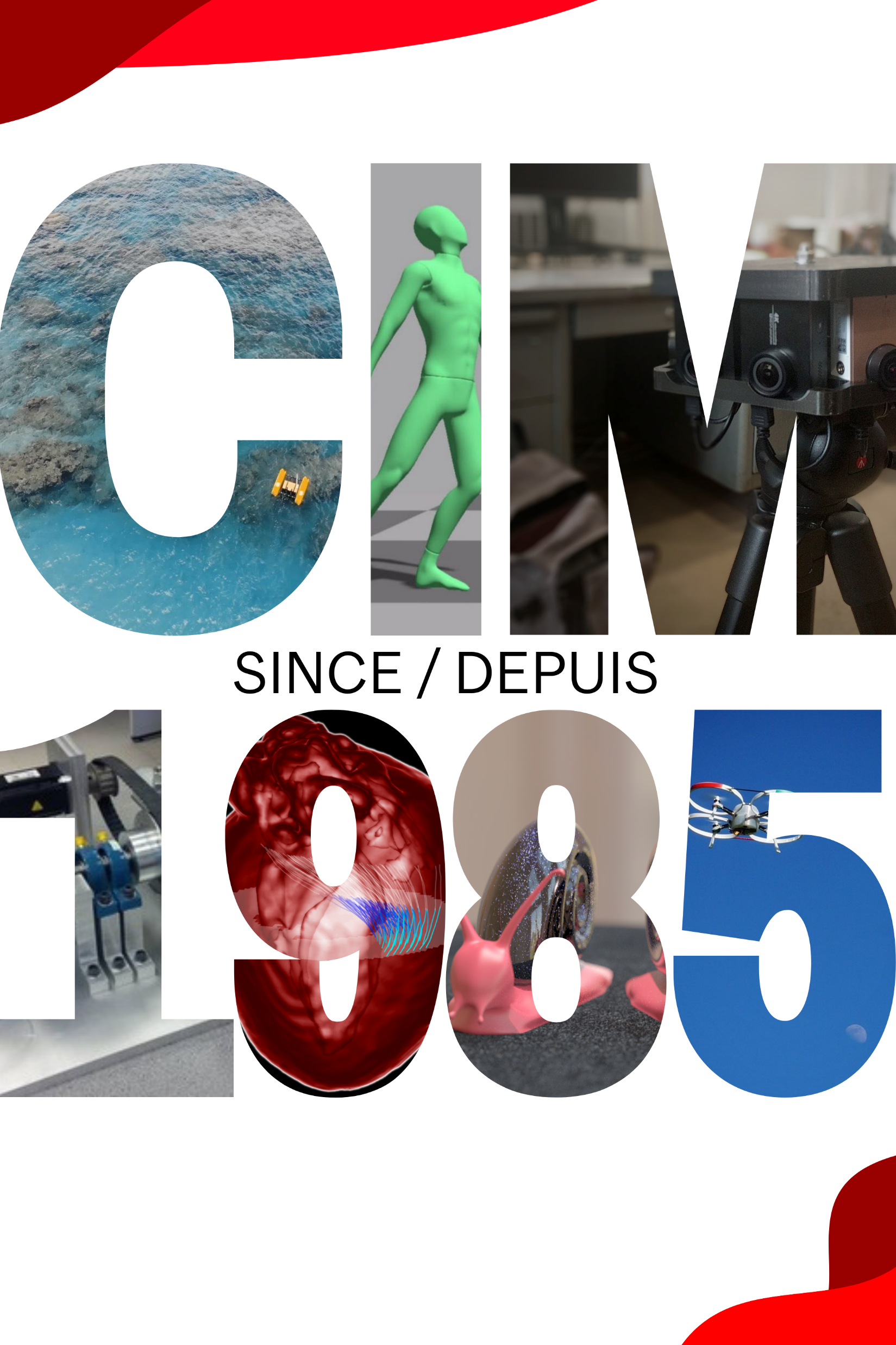 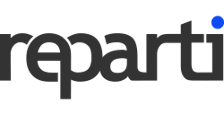 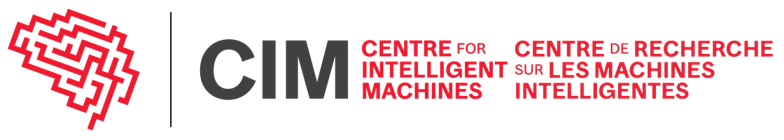 A hub for robotics and intelligent systems, including artificial intelligence, computer vision, haptics, 3D graphics, systems and control
National and international collaborations
Cross-disciplinary community and legacy
About CIM
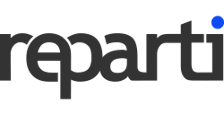 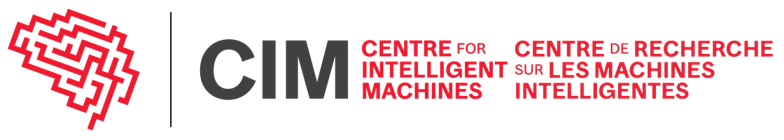 Six Core Research Themes
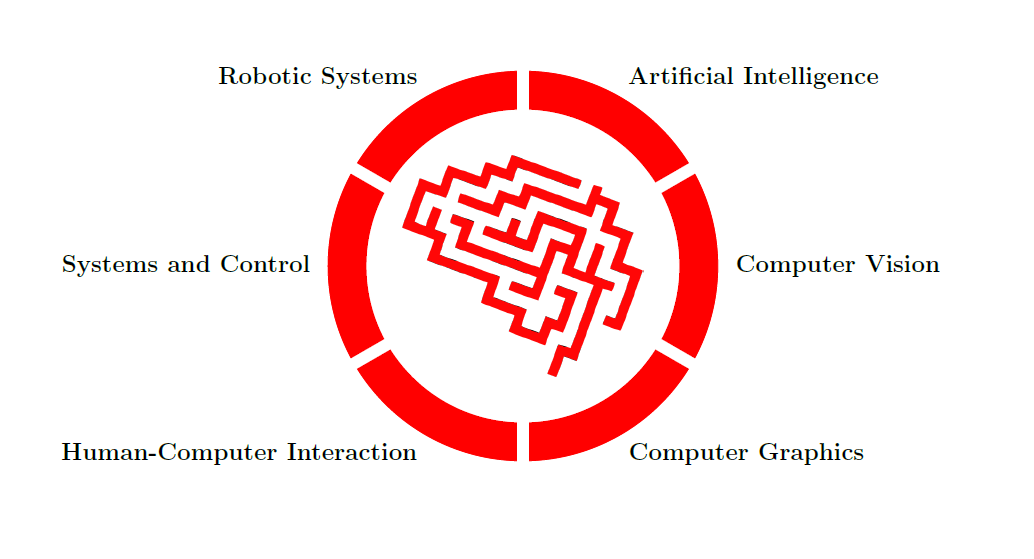 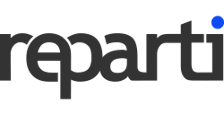 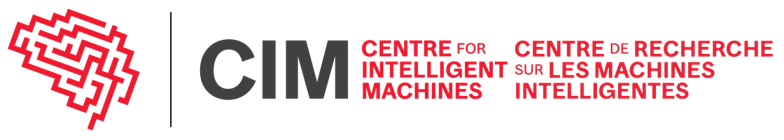 Three departments across two faculties
School of Computer Science
Electrical and Computer Engineering
Mechanical Engineering
27 Full members and 16 Associate members
17 Research labs
200+ Peer-reviewed publications per year
CIM in a Nutshell
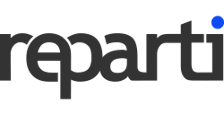 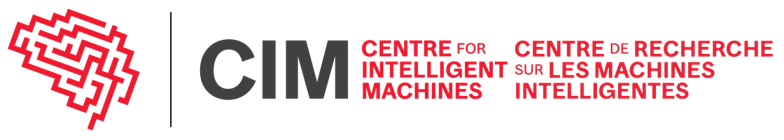 107 PhD researchers
105 Master's researchers
145 Undergraduate researchers
19 Post-doctoral fellows
Our Student Researchers
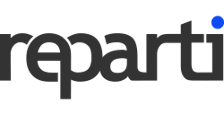 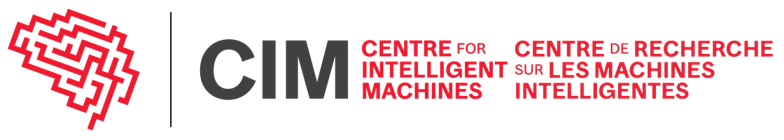 Overview
Development of autonomous and guided robots for varied tasks, human interaction, and multi-modal navigation
Robotic Systems
Members
Jorge Angeles*, ME
Gregory Dudek, CS
James Forbes, ME
Jozsef Kovecses, ME
Hsiu-Chin Lin, ECE/CS
David Meger, CS
AJung Moon, ECE
Meyer Nahon, ME
Joelle Pineau, CS
Audrey Sedal, ME
Inna Sharf, ME
Inna Sharf & Meyer Nahon
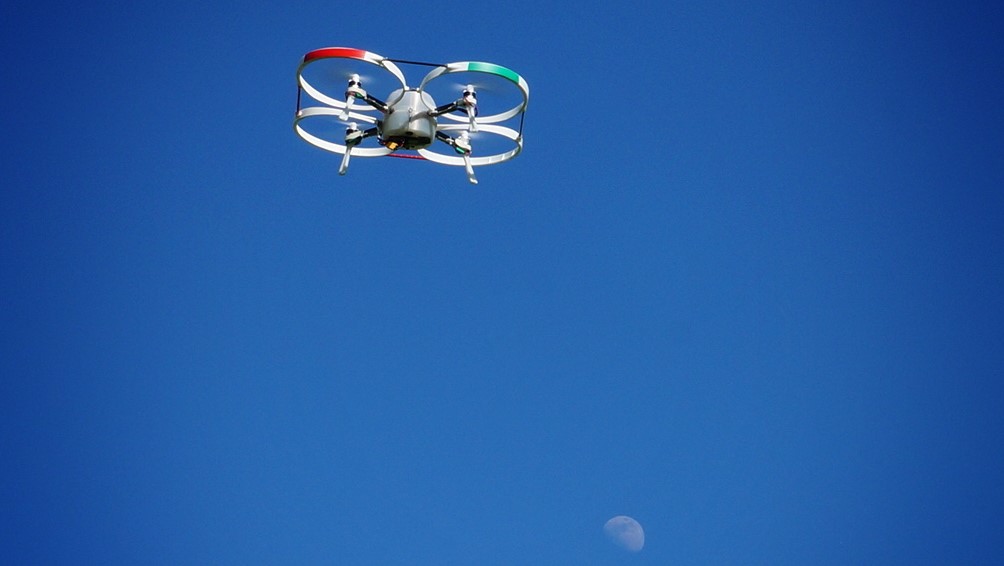 Robotic Systems
Aerospace Mechatronics
The McGill Aerospace Mechatronics Laboratory is dedicated to supporting research themes revolving around aeronautical and space systems, more specifically, Unmanned Aerial Vehicles (UAVs) and Space Robotic systems.
Jozsef Kovecses
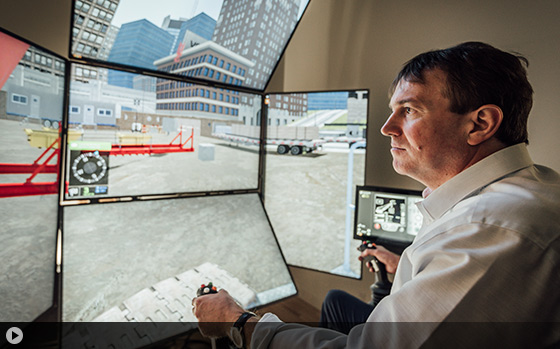 Robotic Systems
Applied Dynamics
Our research group has a strong background and expertise in dynamics, robotics and haptics, solid mechanics,  modelling and analysis, mechatronics and control, computational methods, and algorithms.
Gregory Dudek, Dave Meger & Hsiu-Chin Lin
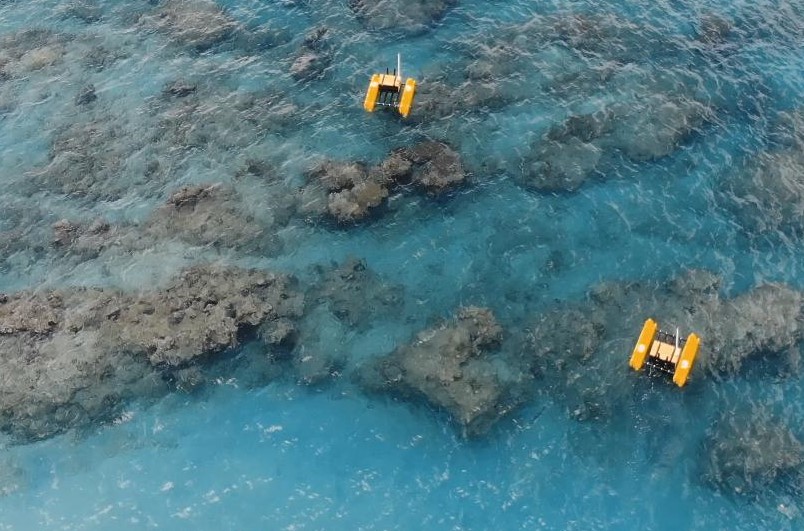 Robotic Systems
Mobile Robotics
The key theme of our lab's research is sensor-based robotics, namely the use and understanding of sensor data through computer vision and machine learning, as well as decision-making under uncertainty.
Audrey Sedal
Robotic Systems
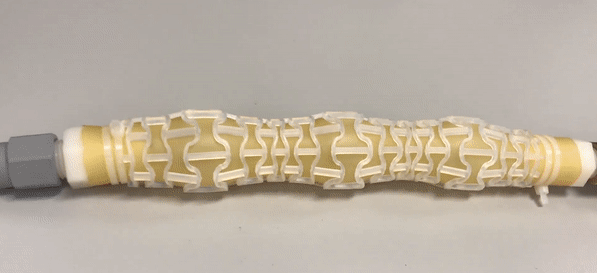 MACRObotics
Our research blends mechanical design, continuum mechanics, and machine learning to create robots that behave safely and with morphological intelligence.
James Richard Forbes
Robotic Systems
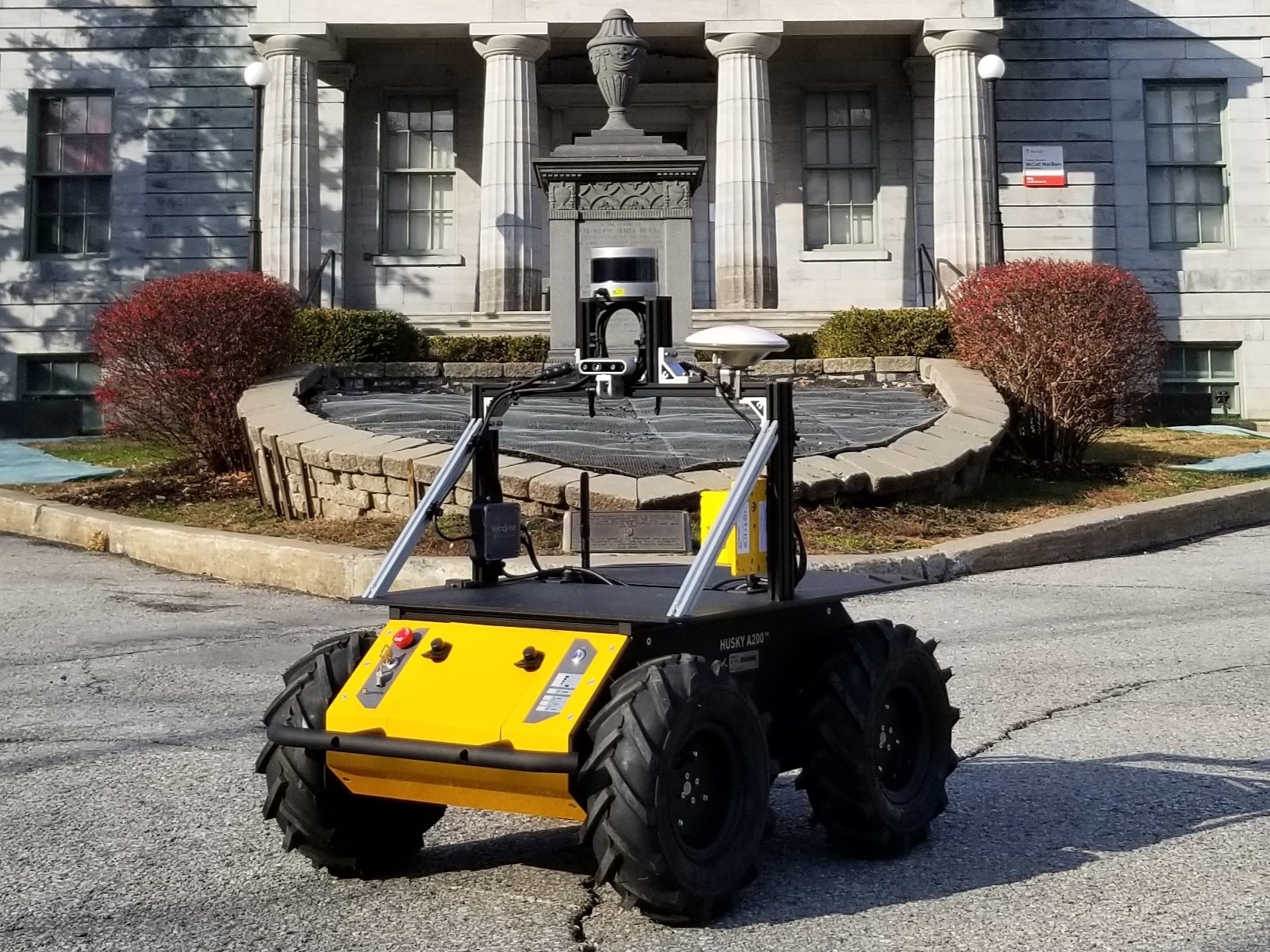 DECAR
DECAR conducts fundamental and applied research on state estimation (navigation), guidance, and control. Problems in air, ground, marine, space, and manipulator robotics are of particular interest to the group.
Joelle Pineau
Robotic Systems
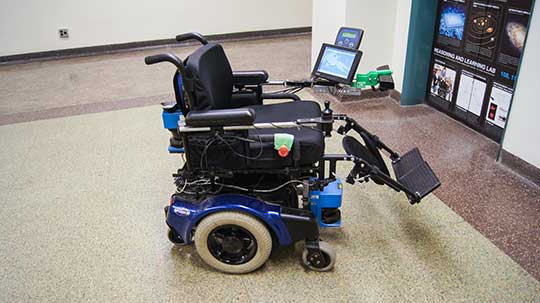 Reasoning and Learning
Current areas of interest include Markov processes, deep learning and its applications, reinforcement learning, natural language processing and computational linguistics.
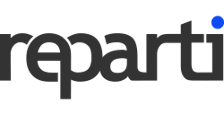 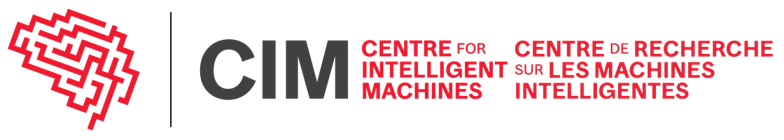 Overview
The technological development and ethical study of novel interaction paradigms, connecting humans with a diversity of sensory interfaces
Human-Computer Interaction
Members
Jeremy Cooperstock, ECE
Jozsef Kovecses, ME
AJung Moon, ECE
Jeremy Cooperstock
Human-Computer Interaction
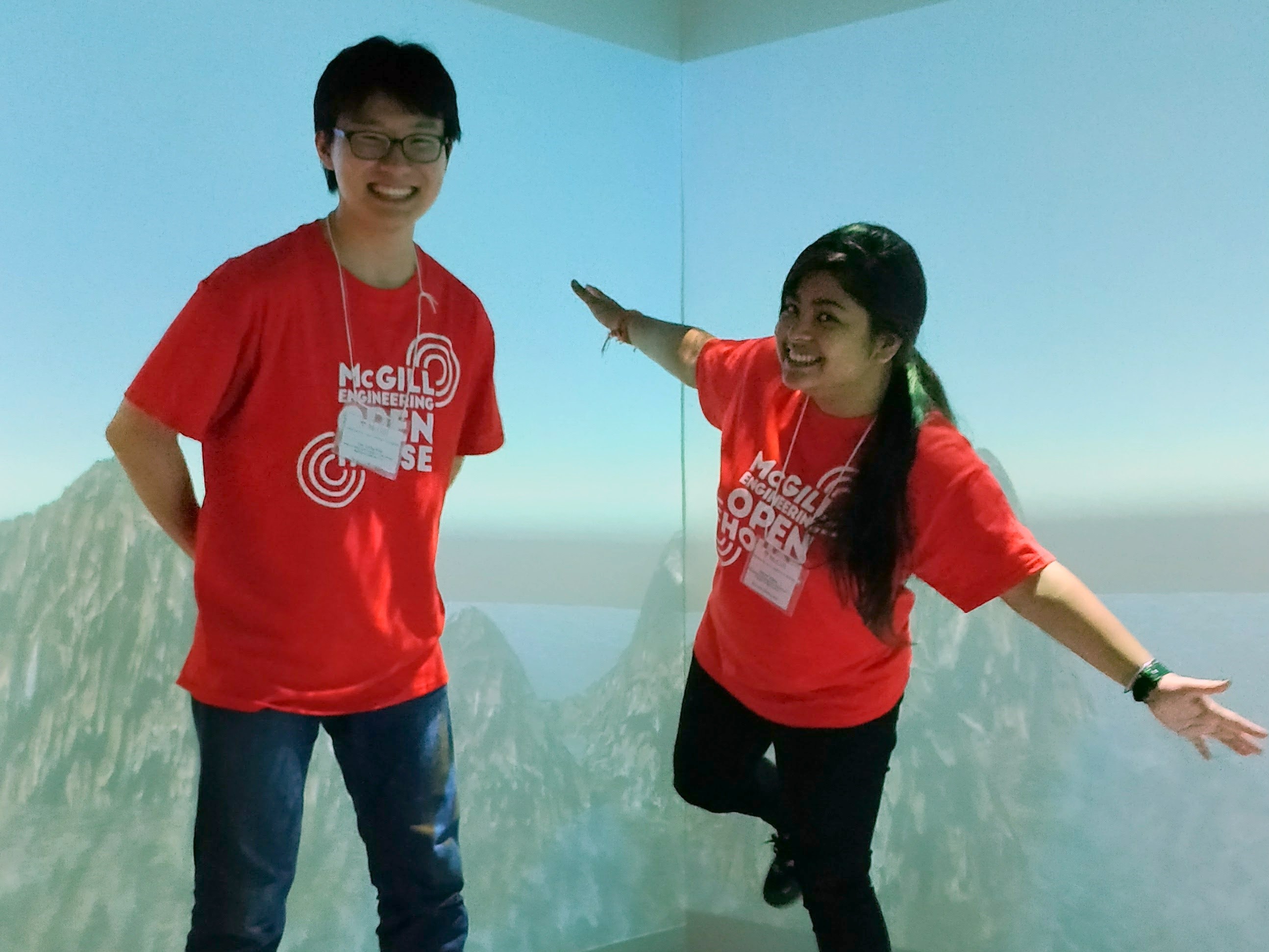 Shared Reality Lab
The goal of Shared Reality is to achieve high-fidelity distributed interaction, with both real and virtual data, at levels of presence that support the most demanding applications, and to do so in spite of sensor and bandwidth limitations.
Ajung Moon
Human-Computer Interaction
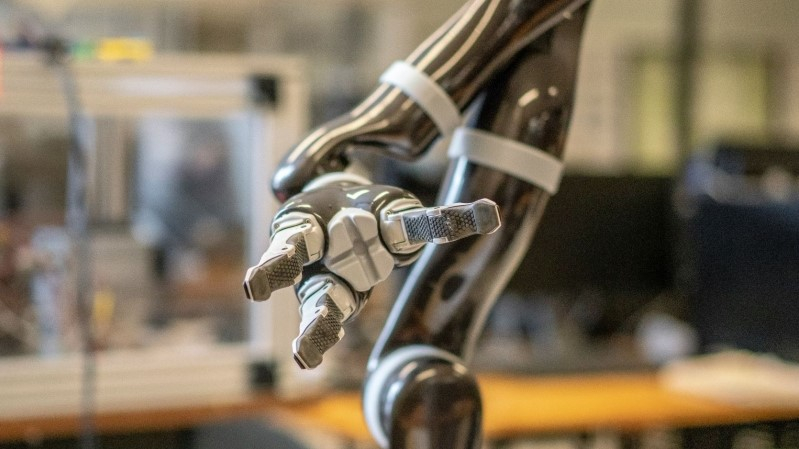 RAISE Lab
The RAISE lab is an interdisciplinary group that investigates the social and ethical implications of robots and AI systems and explores what it means for engineers to be designing and deploying such systems responsibly for a better, technological future.
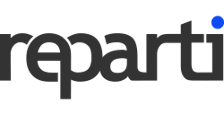 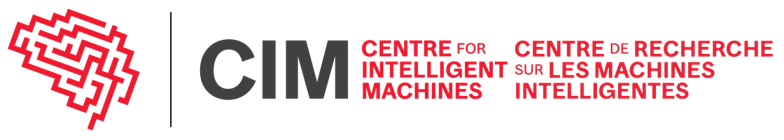 Overview
The development of mathematical models of real world dynamics, and numerical methods for synthesizing these visual phenomena for, e.g., games and visual effects
Computer Graphics
Members
Derek Nowrouzezahrai, ECE
Paul Kry, CS
Paul Kry
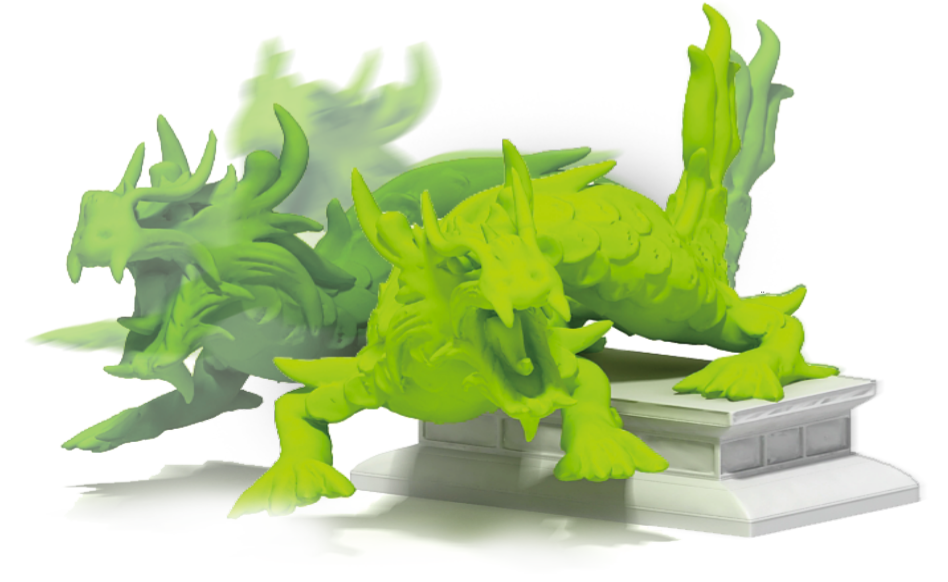 Computer Graphics
Computer Animation
The computer graphics lab at McGill is concerned with problems in physically based animation, skin deformations of articulated characters, motion capture, interaction, and physically based modeling of humans and animals.
Derek Nowrouzezahrai
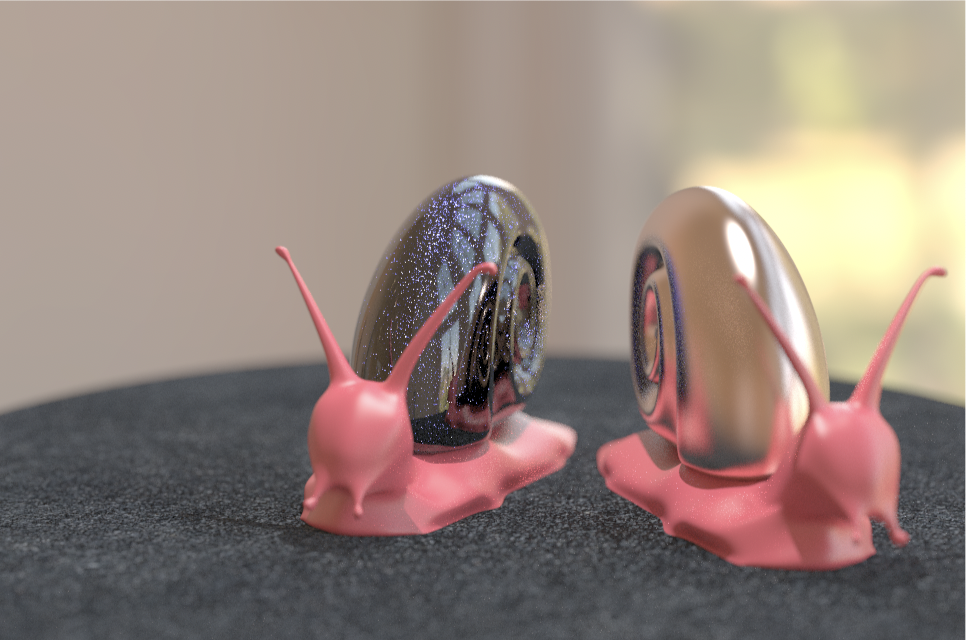 Computer Graphics
Graphics
We work on animation and rendering algorithms for video games and VR, physics-based models for visual effects in films, and applied machine learning
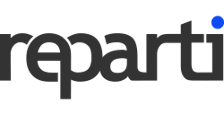 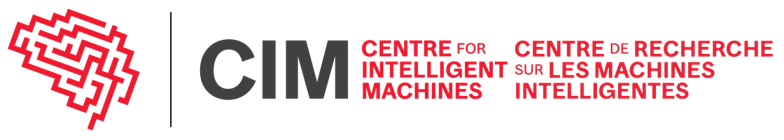 Overview
Development of automatic methods for understanding the structure of the real world from imaging sensors, e.g., in photographic and medical contexts
Computer Vision and Medical Image Analysis
Members
Tal Arbel, ECE
James Clark, ECE
Frank Ferrie*, ECE
Michael Langer, CS
Martin Levine*, ECE
Kaleem Siddiqi, CS
Michael langer
Computer Vision
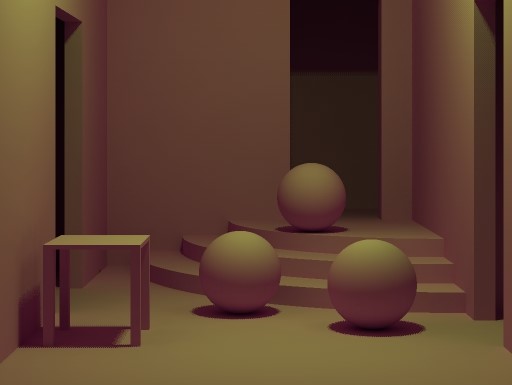 Appearance Modeling
Research topics include applied perception in graphics, human vision and appearance models.
James Clark
Computer Vision
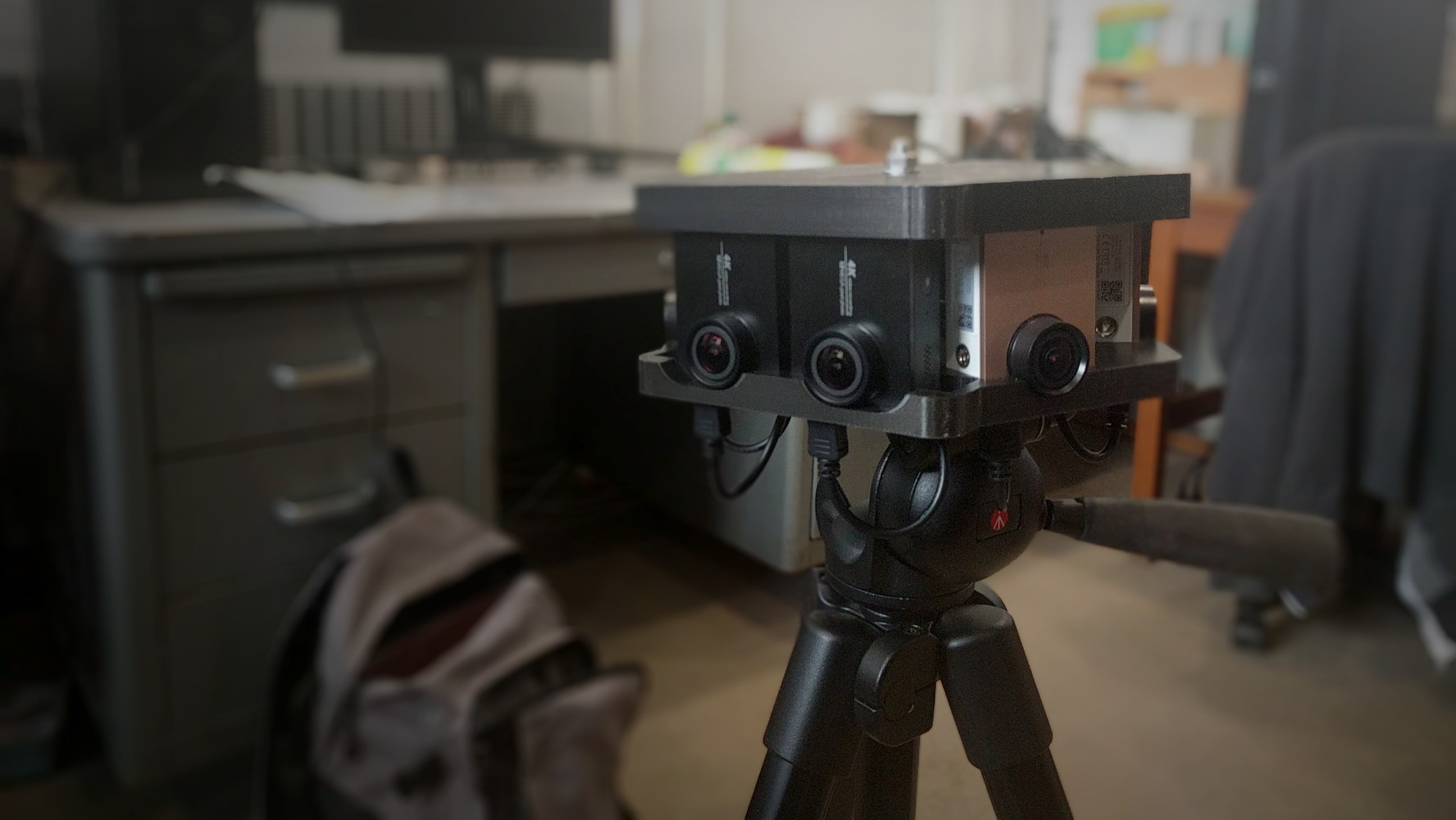 Visual Motor Research
Current research interests include Attention Modeling and Tracking, Generation and Analysis of Cinematic Imagery, Spectral Modeling and Colour Vision, and Augmented Reality and Video Surveillance.
Tal Arbel
Medical Image Analysis
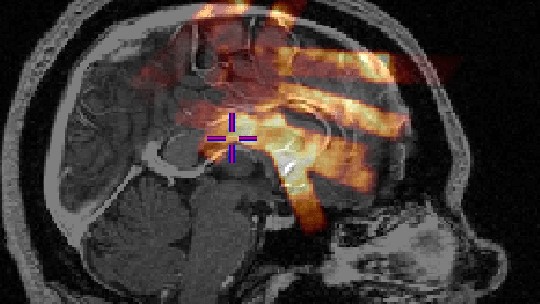 Probabilistic Vision
The focus of our research is on developing probabilistic machine learning and modern deep learning models for medical image analysis.
Kaleem siddiqi
Medical Image Analysis
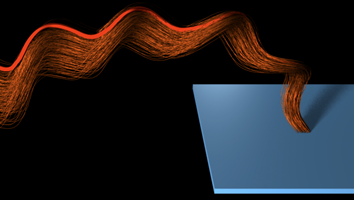 Shape Analysis
Drawing on techniques from singularity theory, partial differential equations, geometric flows and graph theory, our group is broadly concerned with the problem of shape analysis in computational vision and medical imaging.
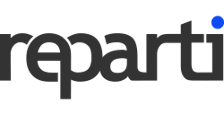 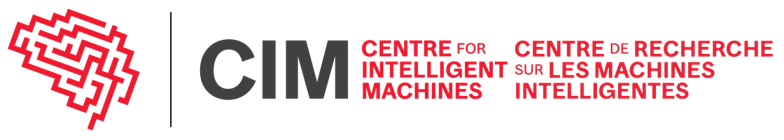 Overview
Studying real world systems to create predicative models and controls with applications in medical equipment and electric vehicles
Systems & Control
Members
Benoit Boulet, ECE​
Peter Caines, ECE​
Warren Gross, ECE​
Aditya Mahajan, ECE​
Arun Misra, ME​
Meyer Nahon, ME
Benoit Boulet
Systems & Control
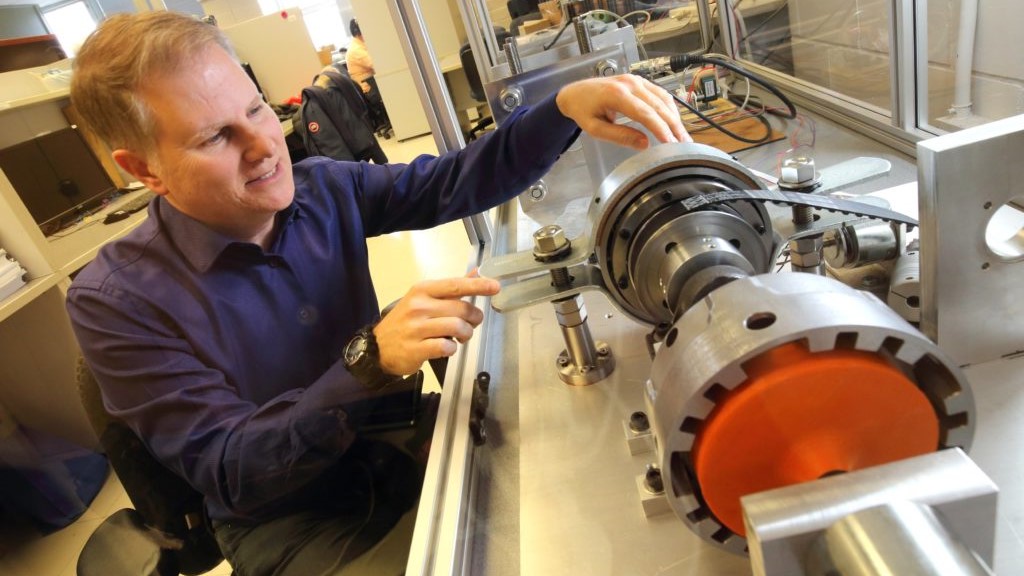 Intelligent Automation
The Intelligent Automation Lab focuses on research and development of automation and machine learning solutions to enable novel environmentally sustainable systems.
Peter Caines & Aditya Mahajan
Systems & Control
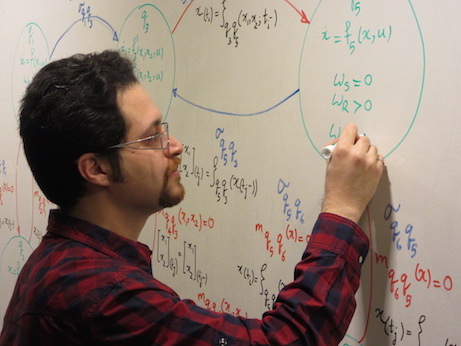 Systems and Control Group
Research interests include decentralized stochastic control, team theory, reinforcement learning, multi-armed bandits and information theory.
Warren Gross
Systems & Control
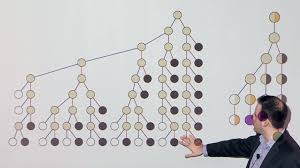 Integrated Systems for Information Processing
His work focuses on efficient deep learning models, hardware for machine learning, stochastic computing, hardware-aware design-space exploration for neural networks, machine learning for digital communications, and efficient decoding algorithms and hardware for error-correcting codes.
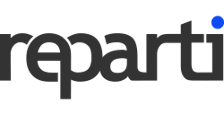 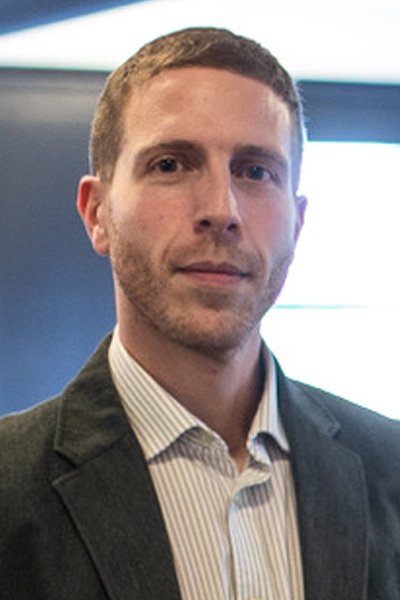 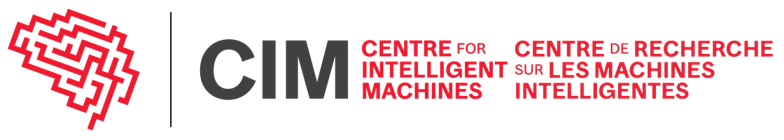 Derek NowrouzezahraiCIM Director
Electrical and Computer Engineering
Director of McGill Graphics Lab
CIFAR AI Chair
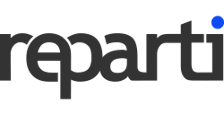 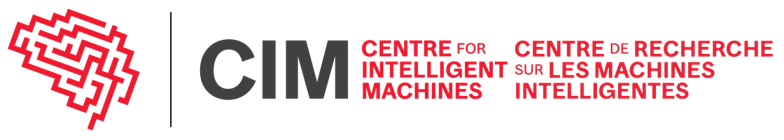 Marlene Gray, CIM Manager
Chelsea Rogers, Communications Associate
Admin Staff
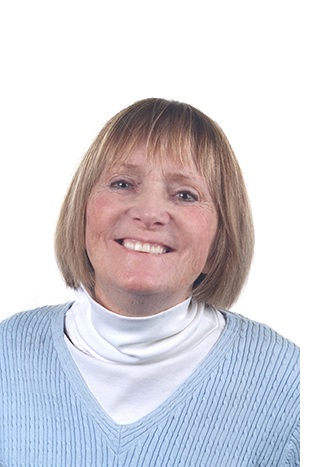 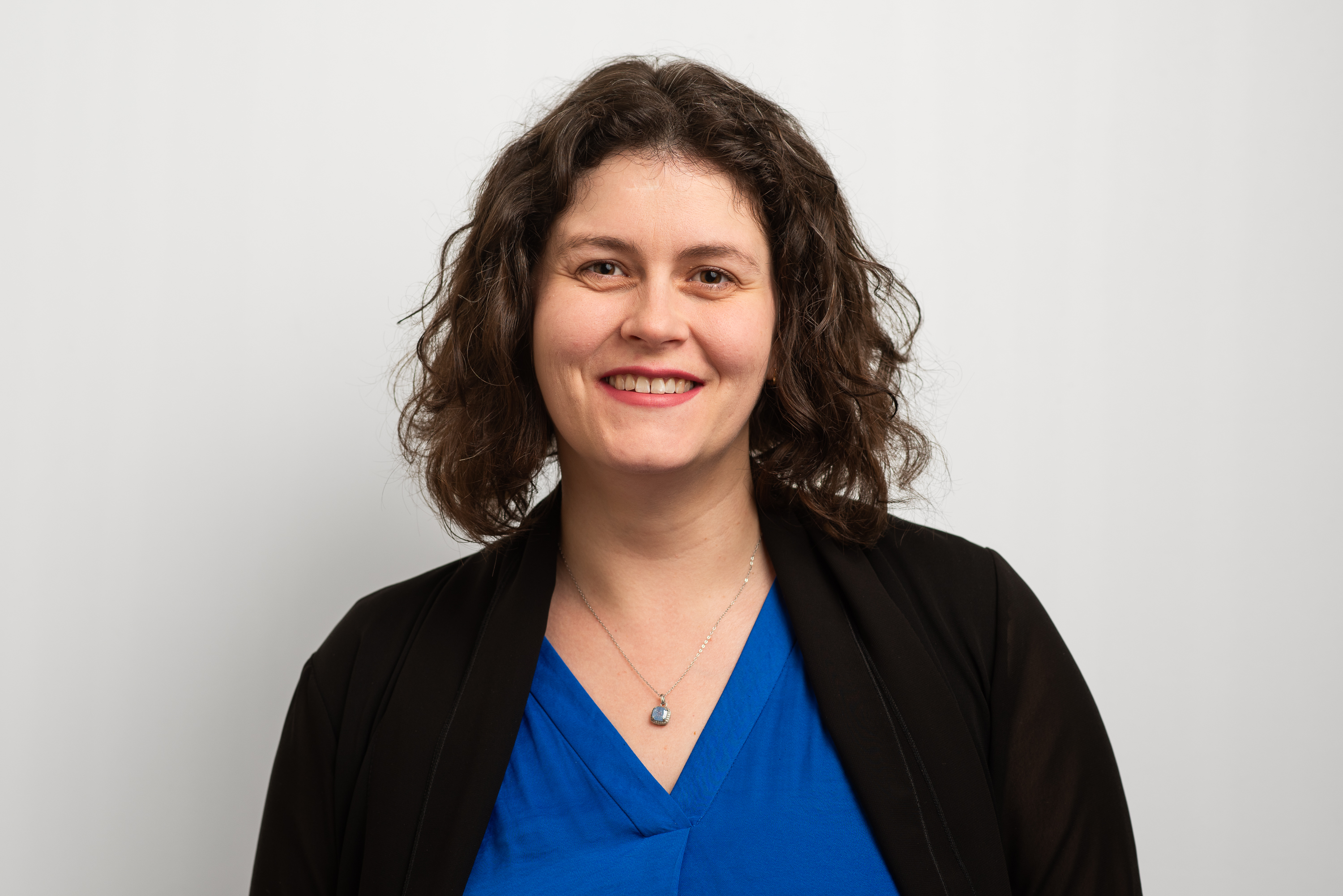 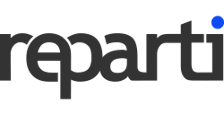 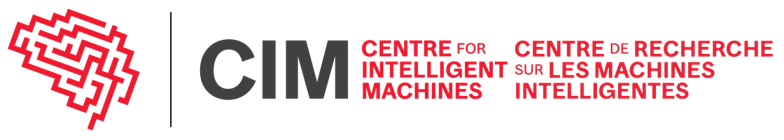 Olivier St-Martin Cormier, Systems Manager
Nick Wilson, Systems Administrator
IT Staff
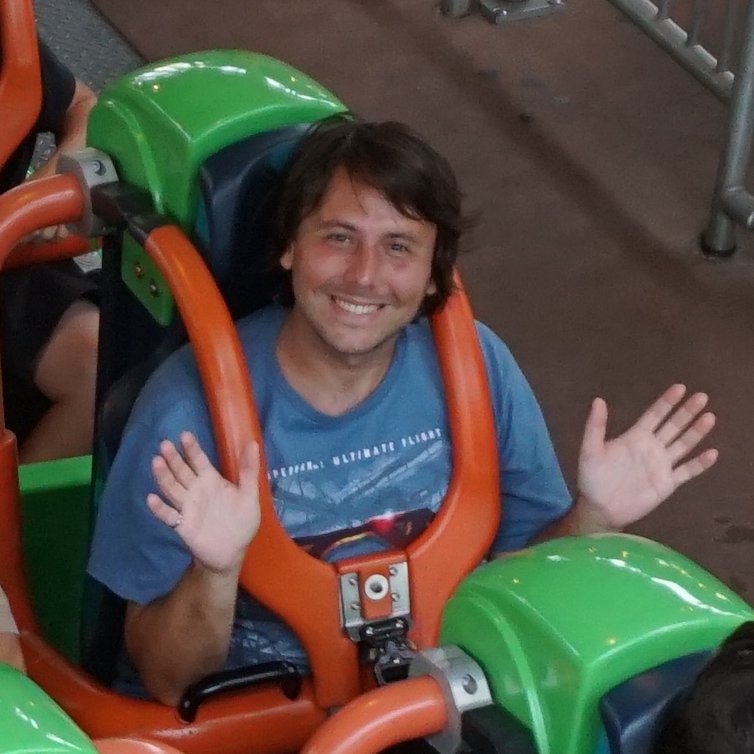 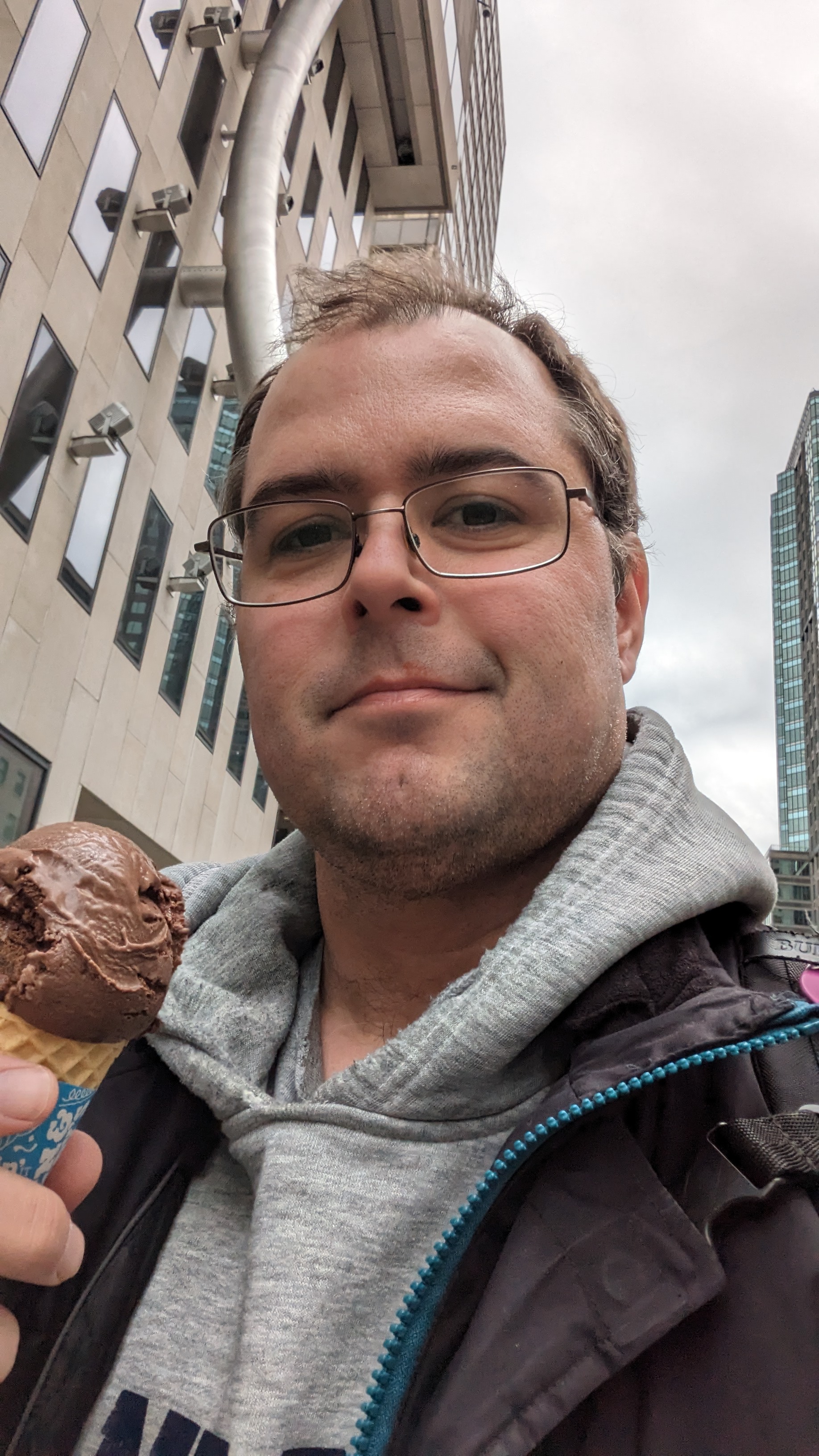 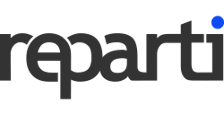 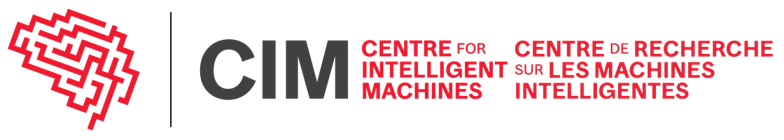 Conference Room MC 437
Meeting Room MC 409
IT services
CIM Facilities & Community
Industrial Liaison Program
Student events
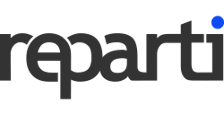 General inquiries: support@cim.mcgill.ca
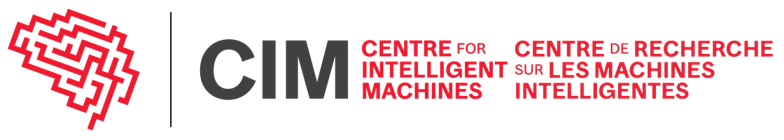 Marlene Gray: manager@cim.mcgill.ca
Visit the CIM Wiki!    https://wiki.cim.mcgill.ca/
Chelsea Rogers: crogers@cim.mcgill.ca
Resources & Contacts
Olivier St-Martin Cormier: olivier@cim.mcgill.ca
Nick Wilson:nick@cim.mcgill.ca